Ehemalige Imperien und ihre gegenwärtigen Herausforderungen in historischer Perspektive
Bildungsstandards Klasse 10 – eine einführung 

Multiplikatorentagung Bad Wildbad, 5.-7. Juli 2017
[Speaker Notes: Die Klasse 10 ist diejenige Klasse, die bei der Diskussion des Bildungsplanes 2016  viel Zustimmung, aber auch Skepsis hervorgerufen hat. Sie macht „ernst“ mit dem globalgeschichtlichen Ansatz. Während in 6-9 „nur“ Fenster zur Welt geöffnet werden, stehen nun drei „fremde Räume“ im Fokus und es gibt „Fenster nach Europa“.  Für Kollegen, SuS und möglicherweise auch Eltern stehen wir damit unter einem gewissen Rechtfertigungsdruck, daher versteht sich diese Einführung gleichzeitig auch als Werbung dafür, den Bildungsplan Klasse 10 als besondere Chance zu begreifen.]
Werbung für einen innovativen Ansatz
Deutlicher Gegenwartsbezug
Von den „Fenstern zur Welt“ zur globalen Perspektive
Geschichte als Denkfach – Imperium als erkenntnisleitender Begriff
Von „Bedrohungsängsten“ zum kritischen Fremdverständnis: Europa in der Welt
[Speaker Notes: Von der Prämisse, eine möglichst attraktive Klasse 10 zu schaffen, eine Klasse, die die Kursstufe nicht nur vorbereitet, sondern auch den Vierstünder attraktiv macht, ließ sich auch die Bildungsplankommission leiten. Dies lässt sich an vier Eckpunkten festmachen…]
Werbung für einen innovativen Ansatz
Deutlicher Gegenwartsbezug
3.3.3 (1)
die Bedeutung Russlands, Chinas und der Türkei in einer globalisierten Welt charakterisieren und für ihre eigene Lebenswelt erörtern
Geschichte als Denkfach – Imperium als erkenntnisleitender Begriff
(3)
die imperiale Vergangenheit Russlands, Chinas und der Türkei charakterisieren und sich daraus ergebende Fragen und Hypothesen entwickeln
[Speaker Notes: Einige konkrete Beispiele….]
Werbung für einen innovativen Ansatz
3.3.6(3)
Fenster nach Westen:
den europäischen Imperialismus im Nahen und Mittleren Osten charakterisieren und seine Folgen bewerten
Von den „Fenstern zur Welt“ zur globalen Perspektive
3.3.5  Strukturen und aktuelle Herausforderungen der chinesischen Gesellschaft aus ihrer Geschichte und den Beziehungen zum westlichen Europa erklären
Von „Bedrohungsängsten“ zum kritischen Fremdverständnis: Europa in der Welt
Unsere Chance in der Klasse 10: Verflüssigen von Weltbildern
Die katastrophalen Kriege in Irak und Afghanistan und die verhängnisvollen Interventionen in Libyen, die Finanzkrise von 2008, die rasch zunehmende Arbeitslosigkeit in Europa, ein offenbar nicht zu lösendes Problem, von dem vermutlich rechtsextreme Parteien auf dem gesamten Kontinent profitieren dürften, die ungelöste Eurokrise ….[haben dazu geführt, dass] 

der europäische Weg zur Moderne nicht mehr als der »normale« betrachtet werden [kann]; er kann nicht der Standard sein, an dem sich historische Veränderungen in anderen Teilen der Welt messen lassen.

Eröffnungsrede von Pankaj Mishra [Indien/GB] – »Europa und die neue Welt-Unordnung« Internationales Literaturfestival Berlin 2016
[Speaker Notes: Dabei unterrichten wir natürlich nicht nur für den Bildungsplan. Die Klasse bietet m.E. die große Chance in der herrschenden „Welt-Unordnung“ feste Weltbilder zu verflüssigen und damit im Sinn von Pankaj Mishra zu einem echten Persprektivwechsel zu kommen.
http://asiasociety.org/blog/asia/interview-author-pankaj-mishra-modernization-asia]
“Fremde Räume” -  keine darstellenden Längsschnitte, sondern strukturelle Überblicke auf der Basis teils bekannter Personen und Ereignisse
Europa
Europäische Integration im Vgl
Russland
Herausforderungen der Gegenwart
Als Imperium
charakterisieren
Als Imperium
charakterisieren
Gorbatschov
Lenin
Stalin
Osmanisches Reich
Herausforderungen der Gegenwart
“Gastarbeiter”
Suezkanal
Jungtürken
Kemalismus
Globaler Handel
China
Als Imperium
charakterisieren
Today
Mar 31
Jun 30
Sep 30
2017
2018
1700
1800
2000
1500
1900
1920
1950
1970
Deng
Open Door
Zheng He
Mao
[Speaker Notes: Die Geschichte der drei Räume legt der BP teilweise überlappend neben- bzw übereinander. Entscheidend ist daher die Perspektive und Fragestellung, es kann nicht um drei chronologische Durchgänge gehen – allerdings kann die Chronologie zur  Orientierung von KuK und SuS natürlich hilfreich sein, um dabei an Bekanntes anzudocken.]
Orientierungshilfen für die Klasse
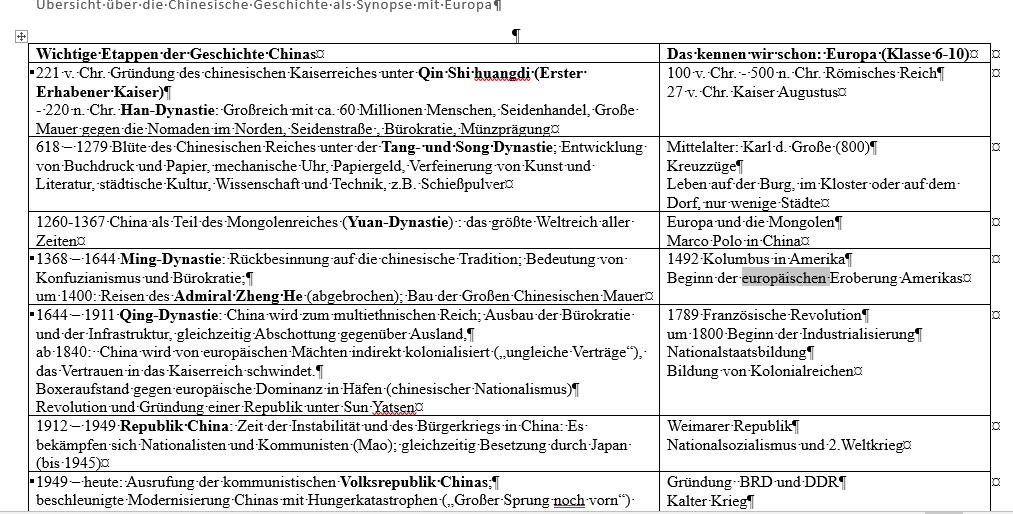 [Speaker Notes: Pragmatische Hilfen..dazu didaktische Kommentare…Modellbildungen, die an bekanntes anschließen (Imperium Romanum), auf dieser Grundlage (und mit Wissen um die Schwierigkeiten) optimistisch, dass das folgende Rezept gelingen kann:]
Bedrohung? Kauft sich China die Welt?
Vielfältige Aktualitätsbezüge
Russland als Bedrohung?!
Für Russland lässt sich die lange Tradition der Feindbilder leicht anschaulich machen und/oder mit Umfrageergebnissen belegen: 

Plakat 1: CDU 1953, Alle Wege des Marxismus führen nach Moskau
Plakat 2: NPD 1972, Verzicht ist Verrat
(beide Plakate im Haus der Geschichte, Bonn)
Plakat 3: Stern-Cover 33/ 2005  
(Deutsch-Russisches Museum)
 Russen als unzivilisiert, aggressiv, kulturlos…
Imperiale Erinnerungskultur: Osmanisierung vs. Partizipation
Z.B. 2013 Demonstrationen am Taksim-Platz

Die Ereignisse, die sich [2013] auf dem Taksim-Platz in Istanbul ereignen, hängen auf vielfältige Weise mit dem Blutbad von 1826 zusammen. Damals wie heute prallen hier Weltanschauungen aufeinander, die mit westlicher Moderne und islamischer Orthodoxie charakterisiert werden können. Von den Reformen Mahmuds II. führt eine Linie zu den Jungtürken, die den Widerstand gegen ihren Putsch 1909 mit Gewalt unterdrückten, wobei die Janitscharen-Kaserne am Taksim-Platz beschädigt wurde. Deren geplante Rekonstruktion durch Erdogan löste die Auseinandersetzungen aus. Die autokratische Ausrichtung der Türkei verstärkt wiederum ohnehin vorhandene Bedrohungsszenarien in Europa.
[Speaker Notes: (c) Flickr: SALTonline Galata – Die ehemalige Janitscharenkaserne am Areal des Gezipark. 1826 rebelliert mit den  Janitscharen  die  Elitetruppe der Osmanen gegen westlich orientierte (Militär-)Reformen.  Sultan Mahmud II. lässt modern ausgerüstete Soldaten aufmarschieren und das Feuer eröffnen.]
Anspruch: Drei „Fremde Räume“ als „historische Versuchsanordnung“ - kritisches Fremdverstehen
„Die Geschichte von Imperien zu erforschen, bedeutet nicht, Letztere zu preisen oder zu verurteilen“ (Burbank/Cooper 2010)
„Eine Geschichte, die nur von der europäischen staatlichen Entwicklung und den „Reaktionen“ anderer Menschen darauf ausgeht, würde die langfristige Dynamik staatlicher Macht...verfälschen“ (Burbank/Cooper 2010)
„Fenster zu EUROPA“
Imperiale Erinnerungs-kultur
[Speaker Notes: Die Bedrohungsängste sind zu berücksichtigen, unter Umständen auch zu thematisieren, wenn es darum geht, historisches Fremdverständnis herzustellen und dabei gleichzeitig die Instrumentalisierung von Geschichte in der Erinnerungskultur der drei „imperialisierenden Nationalstaaten“ (Leonhard/Hirschhausen) deutlich zu machen. Europa bildet weiterhin eine Art Bezugsrahmen, was auch am Jahresende nochmals deutlich wird. Es gilt also, eine Art „historisches Versuchslabor“ herzustellen: Welche Herrschaftsstrategien haben Imperien entwickelt (ohne sie dabei zu preisen oder zu verurteilen), welche Formen von Erinnerungskultur werden in diesen Ländern heute gepflegt, inwieweit wird die Vergangenheit dabei instrumentalisiert?]
Einstiegs-DS in 10: Basisinformationen, Anlegen der Kategorien von Imperium und Erinnerungskultur
(Internet-)Recherche: Basisinformationen zu jedem Raum, Imperiale Erinnerungskultur und Beziehungen zur EU: China/Russland/Türkei und wir: welche Bedeutung haben #, seine Vergangenheit und Zukunft für uns?
http://www.n-tv.de/politik/Erdogan-erfuellt-sich-seine-Traeume-article14342751.html
https://www.welt.de/wirtschaft/article138941273/Mit-einer-neuen-Seidenstrasse-endgueltig-zur-Weltmacht.html
https://carlgibsongermany.wordpress.com/2012/03/01/putin-bilder-im-russischen-wahlkampf-selbstdarstellung-und-kult/
[Speaker Notes: Kategorien Erinnerungskultur und imperiale Vergangenheit werden bereits in einer Einstiegs-DS thematisiert. Um an Bekanntes anzuknüpfen schlägt die ZPG vor, den Bildungsplan durch eine kurze Wdh/Erarbeitung des Römischen Imperiums zu ergänzen, um hier den Begriff des Imperiums modellhaft – und reduziert – zu erarbeiten.]
Zugangstor: IanusköpfigeImperiale Vergangenheit Roms
Imperium Romanum als Modernisierer
Imperium Romanum als Oppressor
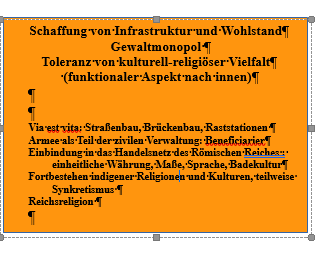 Römische Soldaten schaffen das Inventar des geplünderten Tempels in Jerusalem weg, z.B. die goldene Menora (siebenarmiger Leuchter). Szene auf dem Titusbogen Ende des 1. Jhdts. n. Chr.  © https://commons.wikimedia.org/w/index.php?curid=4303855
[Speaker Notes: Gleichzeitig können am Imperium Romanum grundlegende Begriffe für das Schuljahr eingeführt werden. (hier nur exemplarische Auszüge, wird von Herrn Hoffmann vorgestellt)]
Phasen der extremen Gewaltentwicklung...
Gewaltanwendungen wie Deportationen, Bürgerkriege bis hin zum Völkermord müssen thematisiert werden; europäische Parallelen sind den SuS in Klasse 10 präsent. Hohes Lern- aber auch Konfliktpotential dieser Stunden.
...stehen im Widerspruch zu multi- ethnischen Herrschaftsstrategien
Mittelsleute
Kooperation mit Minderheiten
Politik der Differenz
Bild aus urheberechtlichen Gründen entfernt
Tendenz zur ethnischen Homogenität der Nationalstaaten
[Speaker Notes: Gerade dieser letzte Aspekt macht augenfällig, dass imperiale Traditionen und Funktionen von heutigen Staaten nur in Teilen übernommen werden – gerade die ethnische Vielfalt, auch wenn diese in den Imperien nur funktional war, um den Zusammenhalt der Imperien zu gewährleisten, fehlt in den „imperialisierenden“ Nationalstaaten, insbesondere auch in den Zeiten des Übergangs vom Imperium zum Nationalstaat.]
EU als postmodernes Imperium?
Michael Gehler: „Die Europäische Union – „ein postmodernes Imperium“?
„Mit der Sowjetunion und den USA ist die EU als Imperium klassischer Prägung nicht vergleichbar. Es verzichtet auf militärische Macht, besitzt kein starkes politisches Zentrum und hat nur ein bescheidenes Budget“
Bezugnahmen auf geschichtliche Imperien, Vorläufer, die Erzeugung von historischem Bewusstsein sowie die Tradition und imperiale Schein-Kontinuitäten erfolgten seit dem Unionsvertrag von Maastricht, verstärkt durch die „EU-Osterweiterung“ in der philosophisch-politischen Debatte (Peter Sloterdijk sprach von einem „non-imperial empire“, EU-Kommissionspräsident Barroso sieht „Dimensionen eines Imperiums“, Jean Ziegler geißelt es aufgrund von Negativbefunden als „Imperium der Schande“)
[Speaker Notes: Dennoch bleibt natürlich die Frage, ob die Tradition von Imperien in supranationalen Organisationen weiter wirkt. Kurzer Vorgriff auf den Nachmittag:]
Orientierung in einer multipolaren Welt
„Nichts davon hat funktioniert. In Asien…

Vollständiges Zitat unter:
https://www.zeit.de/2016/02/us-politik-macht-europa-fuehrung/komplettansicht

…zwischen Sunniten und Schiiten“
Jörg Lau, DIE ZEIT Nr. 2/2016, 7. Januar 2016
[Speaker Notes: Quo vadis? Gefahr der völligen Verunsicherung unserer SuS?]
Globales historisches Bewusstsein, ein Bewusstsein für Konnektivität
„Wir müssen uns unsere Vergangenheit neu vergegenwärtigen, weil die Zukunftsperspektive… 

Vollständiges Zitat unter:
https://de.wikipedia.org/wiki/Globales_Geschichtsbewusstsein

…Das gilt vor allem für die historische Orientierungsgröße Nation.“ (Rüsen)
“Wir werden … mit der Geschichte und ihrem politischen Mißbrauch nur fertig, wenn wir sie genau kennen, vor allem besser als die Geschichtspolitiker. Andernfalls müssen wir ihr gehorchen, ohne es zu merken”. (W. Reinhard)
[Speaker Notes: Abschließend doch zwei Zitate, die uns Mut machen, den eingeschlagenen Weg zu gehen.
 Jörn Rüsen, Historische Orientierung. Über die Arbeit des Geschichtsbewusstseins, sich in der Zeit zurechtzufinden. Zweite, überarbeitete Auflage. Schwalbach/Ts.: 2008, S.8.
Imperien und die Diskussion um die Europäisierung der Welt.
Wolfgang Reinhard, Die Unterwerfung der Welt. Globalgeschichte der europäischen Expansion 1415-2015. München 2016.


Wir begleiten unsere Schüler idealerweise also auf einem ganz entscheidenden Schritt]
Die Klasse 10 war erfolgreich (Stand 2017), wenn SuS …
Gegenwartsbezug herstellen können,  z.B. Wahlverhalten der Deutschtürken 2017  erklären
eine globalen Perspektive einnehmen und den europ. Imperialismus kritisch reflektieren
Imperiale Erinnerungskultur wahrnehmen,  z.B. China und die Neue Seidenstraße
Von „Bedrohungsängsten“ zum kritischen Fremdverständnis gelangen, z.B. Europa und Putin
[Speaker Notes: Wenn wir erfolgreich in Klasse 10 unterrichtet haben, sollten die SuS am Schuljahresende kompetent mit den folgenden Sachverhalten umgehen können:
1-4, s.o. Eine Kenntnis der imperialen Traditionen bedeutet dabei nicht, eine den europäischen Werten der Aufklärung zuwiderlaufende Politik der Gegenwart in diesen ehemaligen Imperien zu tolerieren, sondern vielmehr frei von Stereotypen und begründet Stellung zu beziehen und auch die EU als supranationale Institution kritisch zu reflektieren]
...und Europa in neuen Zusammenhängen reflektieren:  3.3.7 Ehemalige Imperien und die Europäische Integration im Vergleich
http://omniatlas.com/maps/china/19491001/
http://www.europakarte.org/
http://www.thinglink.com/scene/501021687303634944
http://www.bpb.de/internationales/europa/tuerkei/187977/osmanisches-reich-zerfall
[Speaker Notes: Kartenvergleich Europa mit den drei Räumen]
[Speaker Notes: Am Ende der Klasse 10 könnte dann ein solcher kriteriengestützter Vergleich stehen, der das Jahresergebnis sichert und zu einer kritischen Reflektion Europas und der Gedenkkultur in den ehemaligen Imperien einlädt. Es wird deutlich, dass von der imperialen Vergangenheit nur die jeweils passenden Aspekte wie wirtschaftliche Vernetzung, Größe und Expansion aufgegriffen werden um Identität zu stiften. Den Weg zu dieser Übersicht möchten wir Ihnen dann gesondert für die drei Räume vorstellen.]